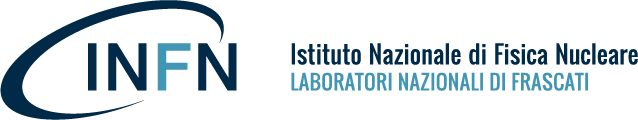 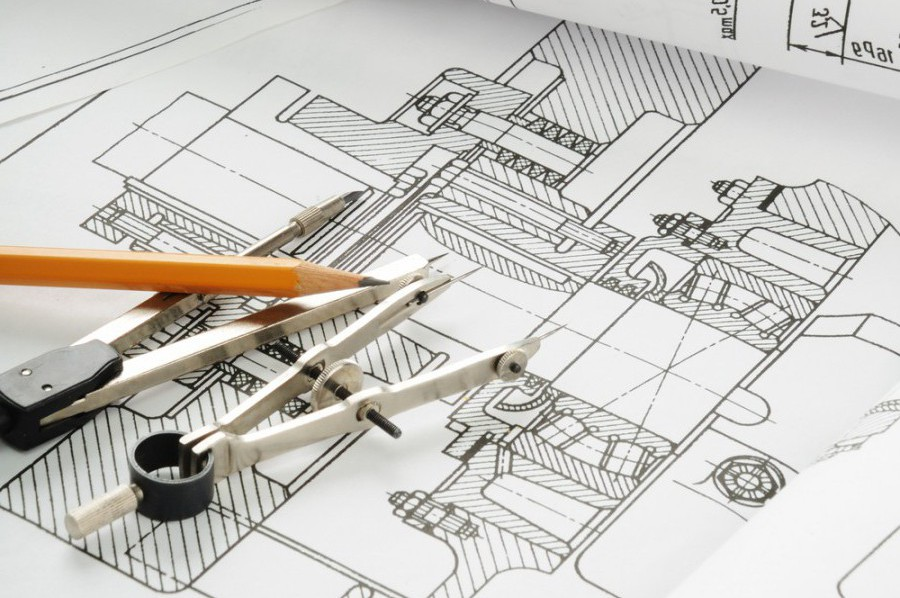 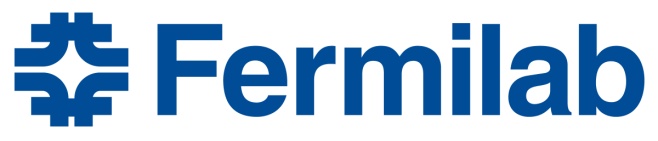 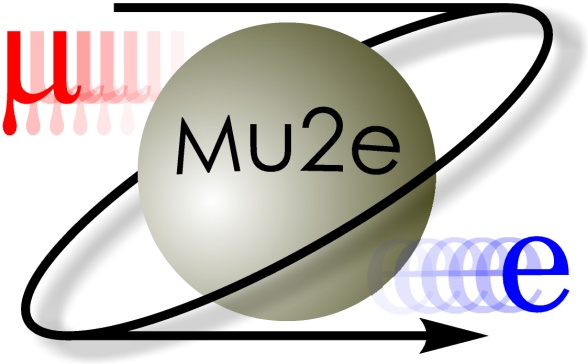 Electromagnetic Calorimeter - IFB flanges (cables and fibers) –
Alessandro Saputi – Ivano Sarra		docDB xxxx
IFB envelope for EMC cables and fibers
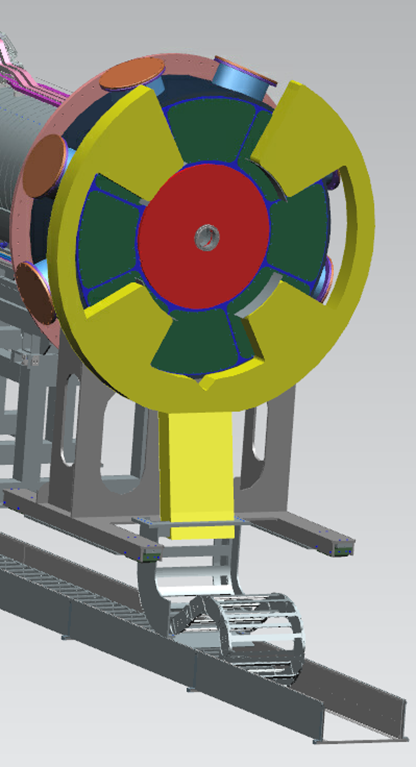 Rmax
Rmin
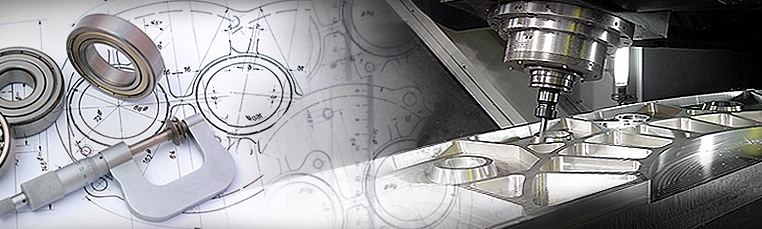 nil volentibus arduum
Assigned envelope

DZmax = 175 mm
Rmax = 1320 mm
Rmin = 1050 mm
Z
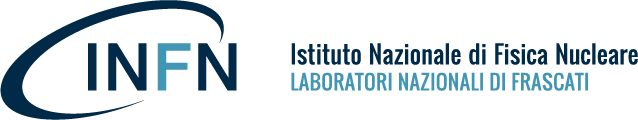 Alessandro Saputi, Ivano Sarra - FNAL 23th July 2020
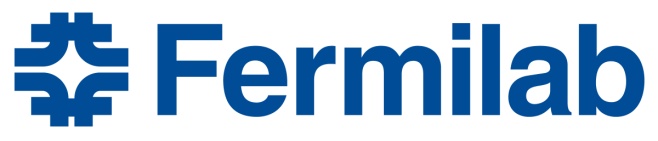 IFB flanges reserved for EMC
Our design uses 2 sectors of the IFB for the optical fibers and cables
10 o’clock
2 o’clock
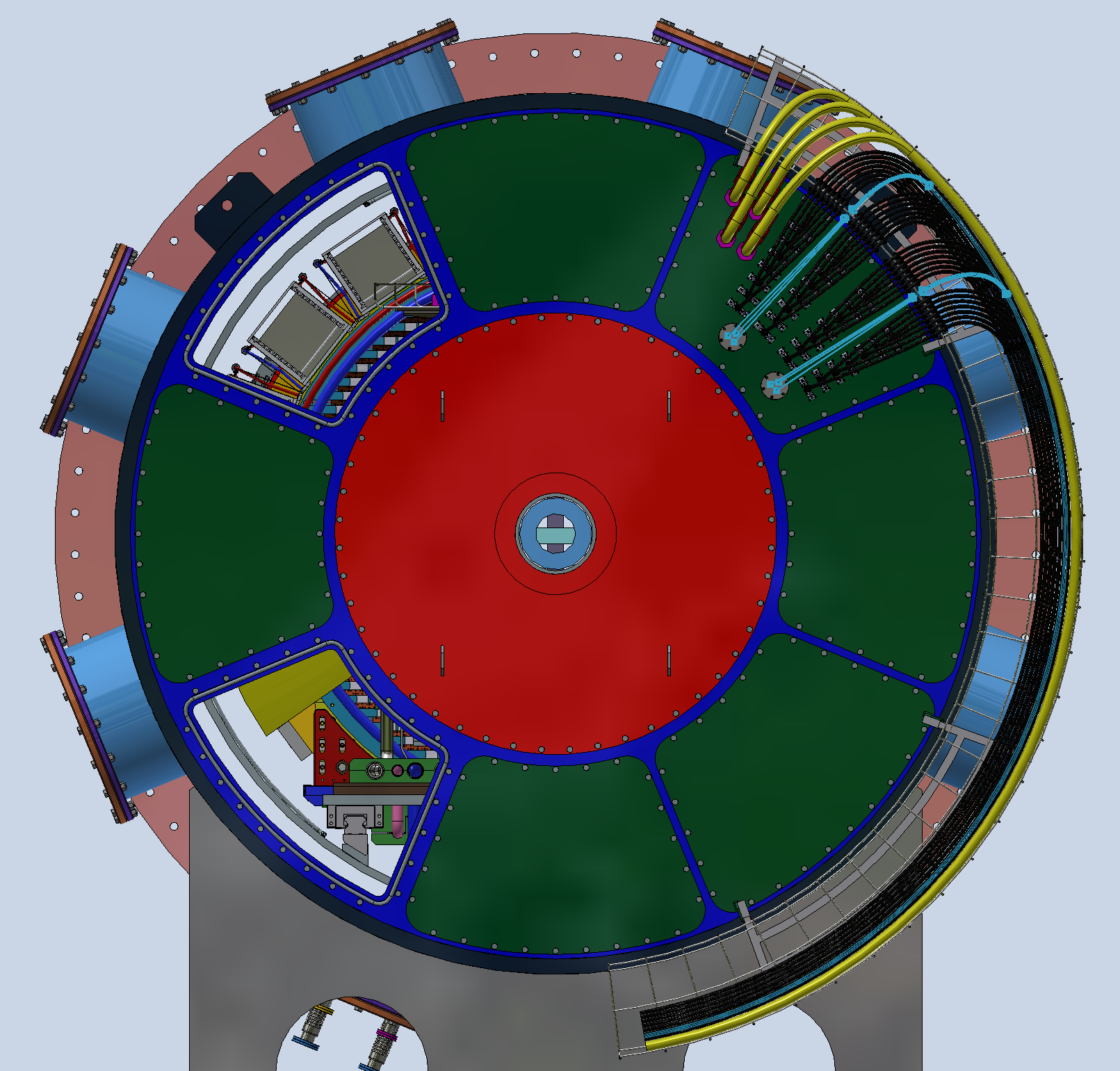 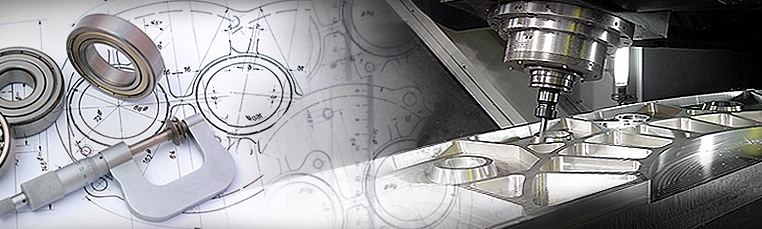 nil volentibus arduum
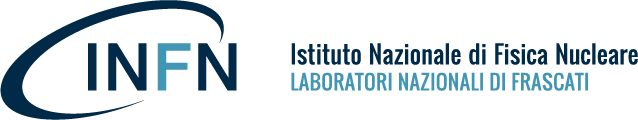 Alessandro Saputi, Ivano Sarra - FNAL 23th July 2020
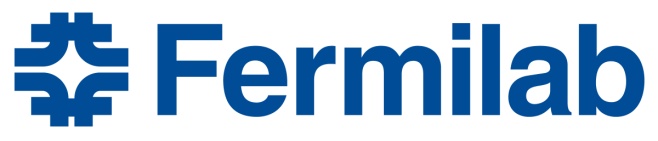 IFB cables&fibers layout
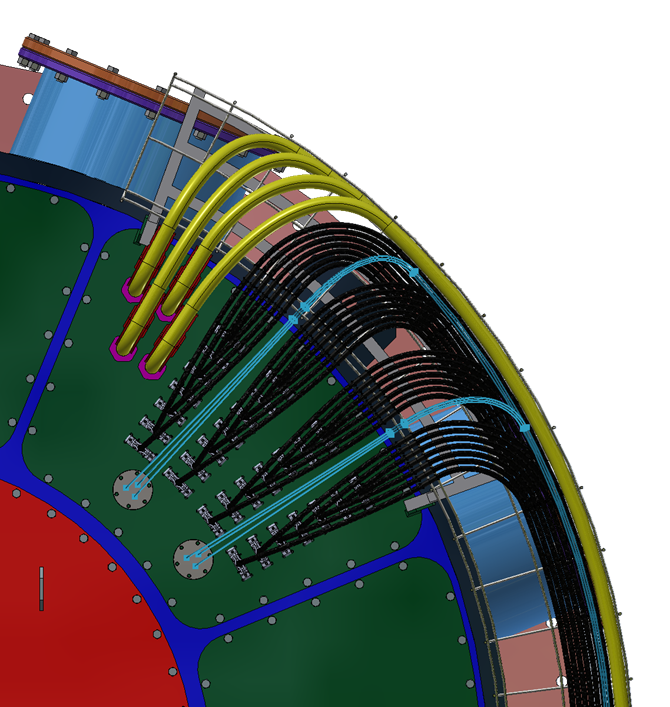 TDAQ: 48 fibers per connector
 4 connector per flange
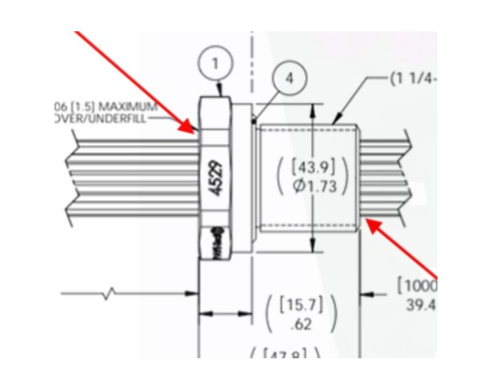 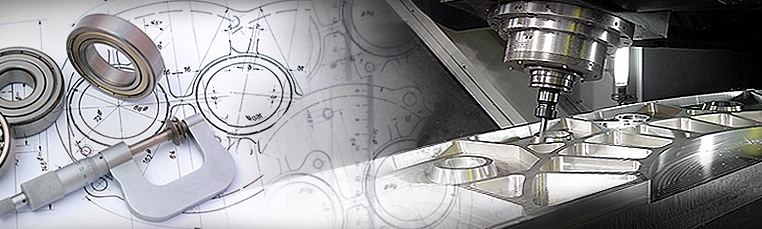 nil volentibus arduum
HV/LV: 28 connectors
Laser: 3 fibers per connector
 2 connector per flange
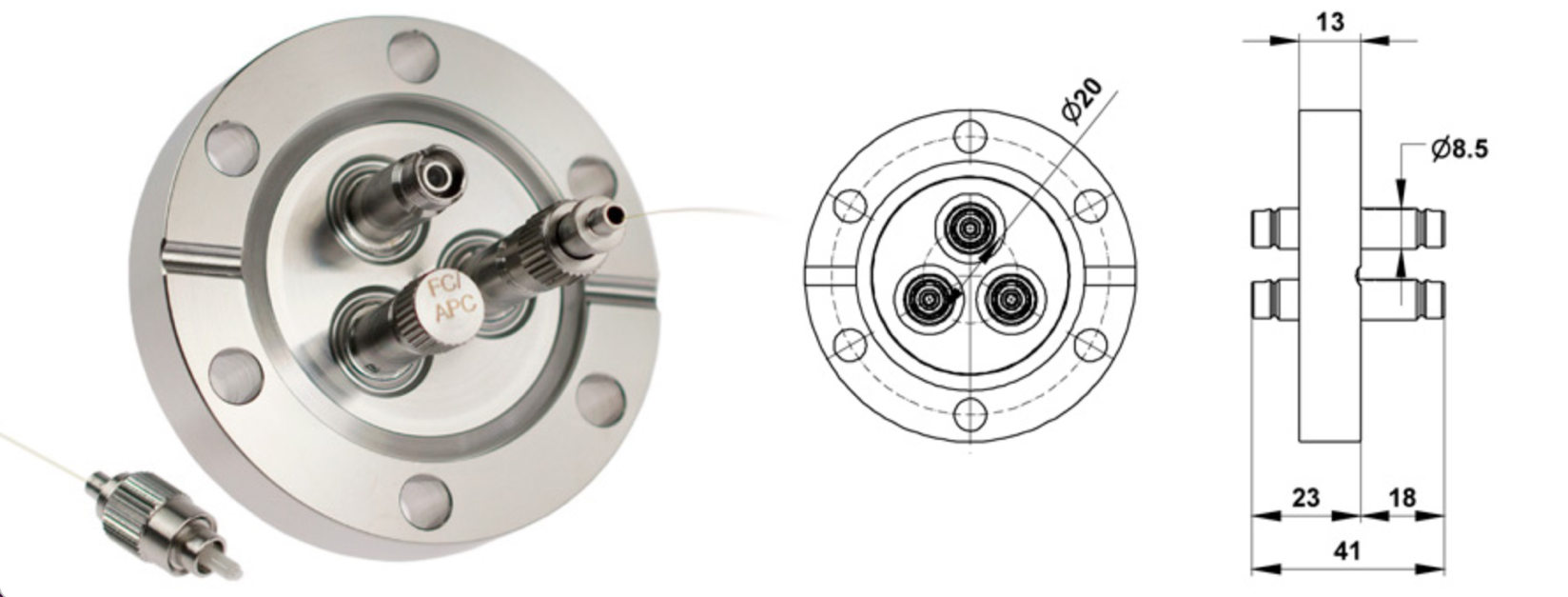 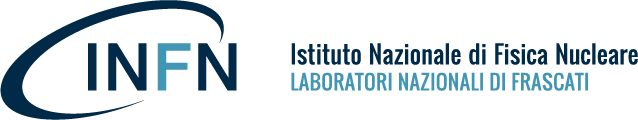 Alessandro Saputi, Ivano Sarra - FNAL 23th July 2020
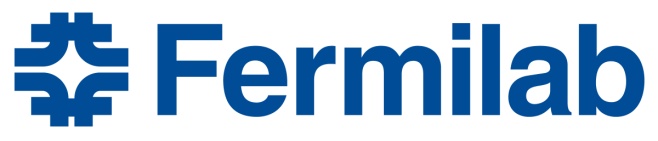 IFB cables&fibers layout
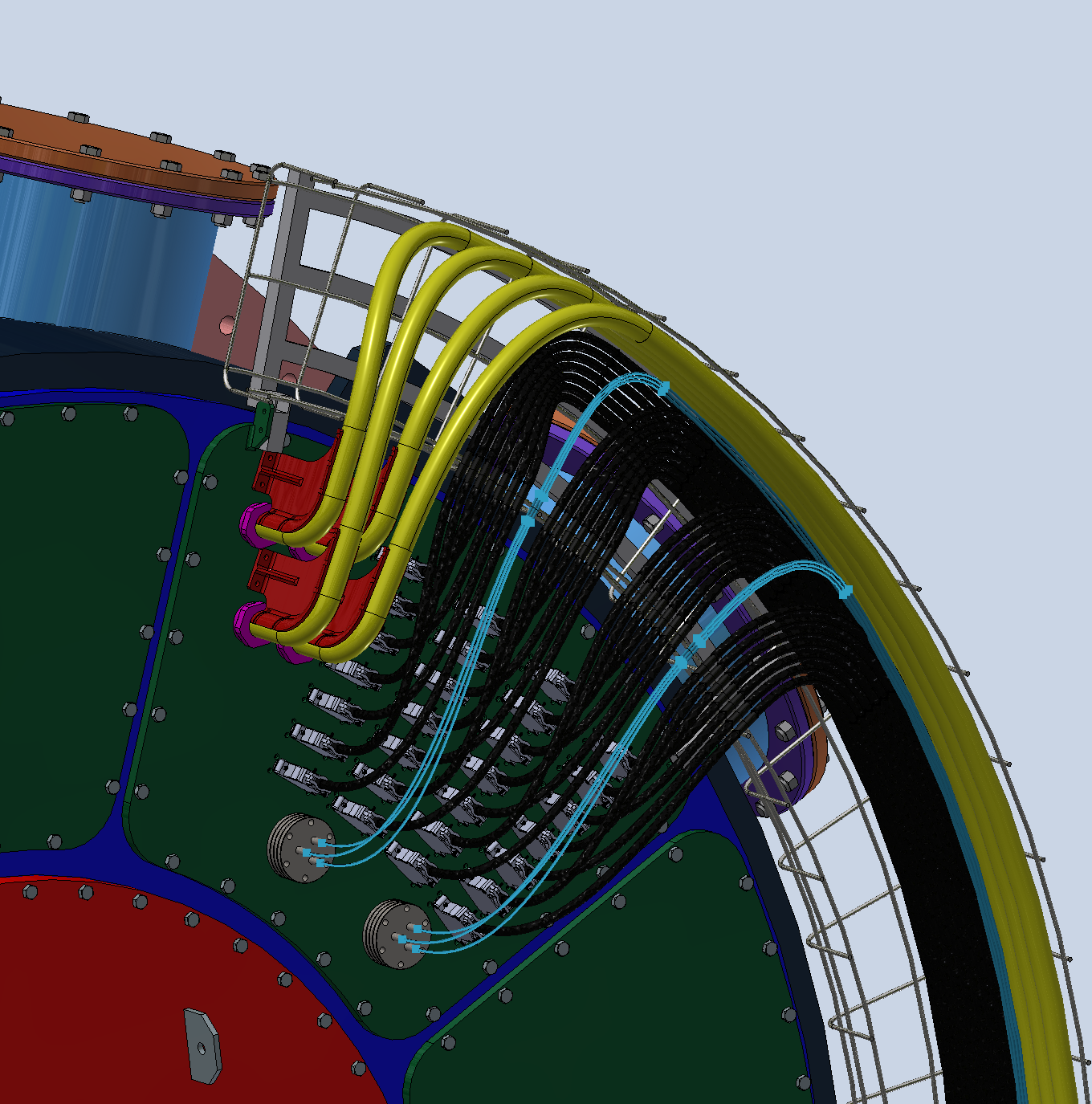 Cable tray & support
TDAQ fibers
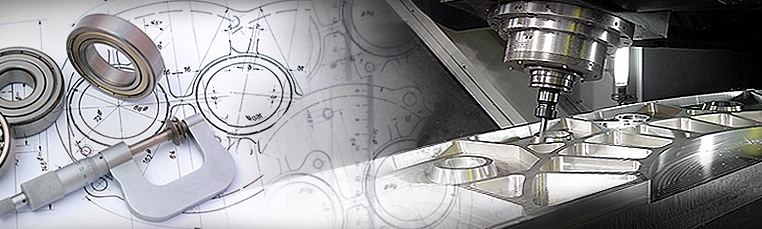 HV/LV cables
nil volentibus arduum
Laser fibers
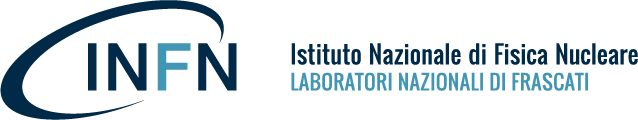 Alessandro Saputi, Ivano Sarra - FNAL 23th July 2020
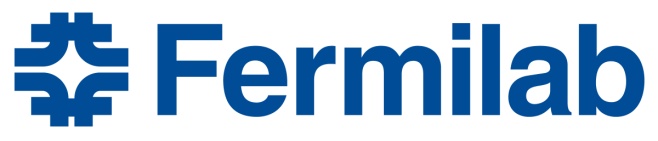 TDAQ fibers layout
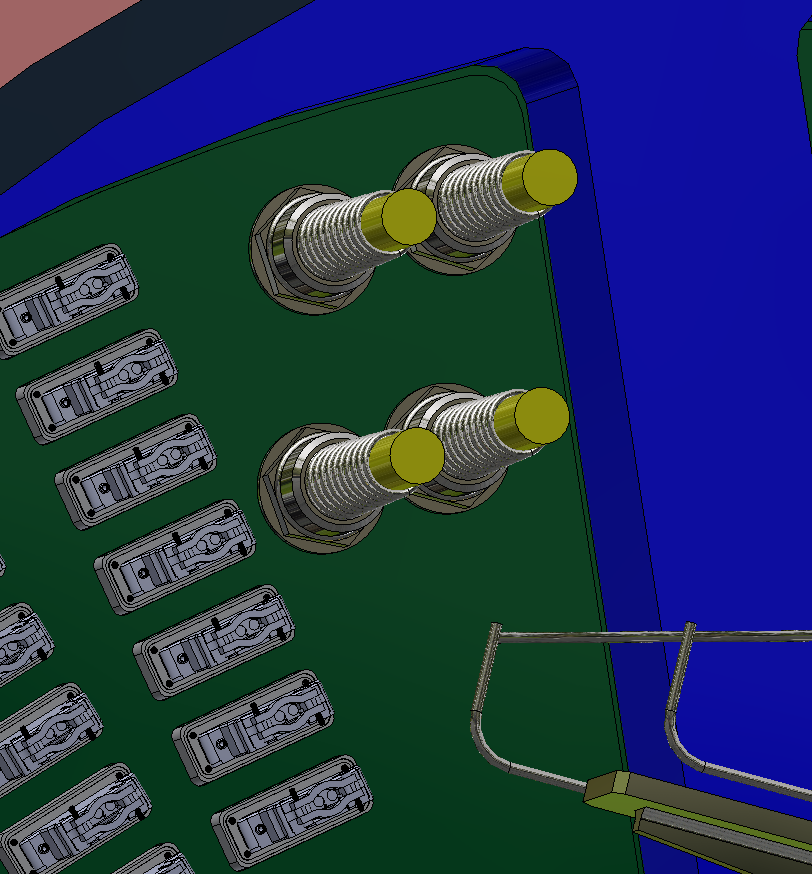 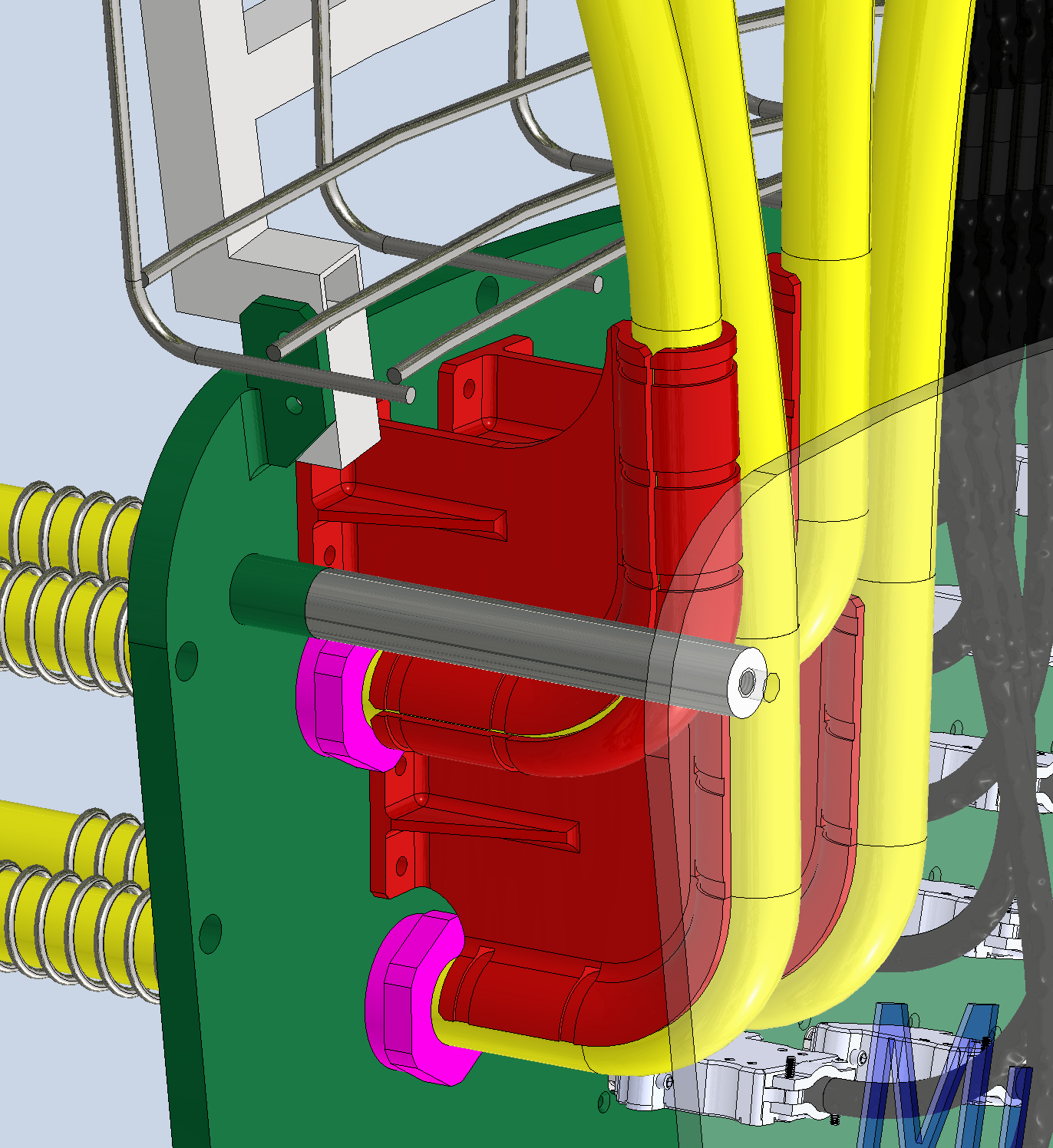 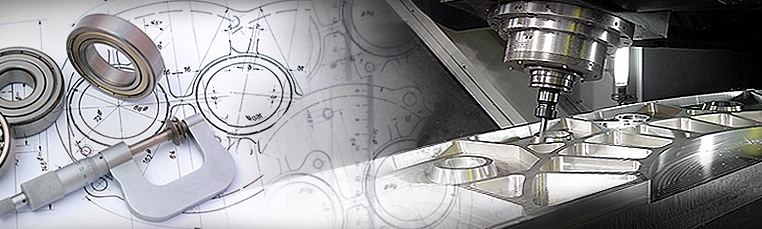 nil volentibus arduum
Bending cable gland (back side)
TDAQ fiber supports (front side)
Bending radius = 50 mm
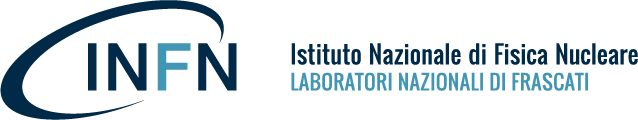 Alessandro Saputi, Ivano Sarra - FNAL 23th July 2020
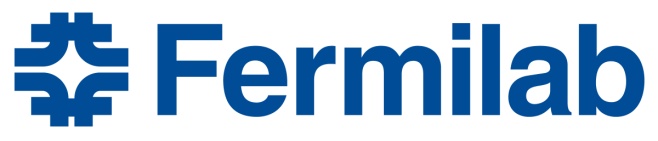 Bending Cable Gland
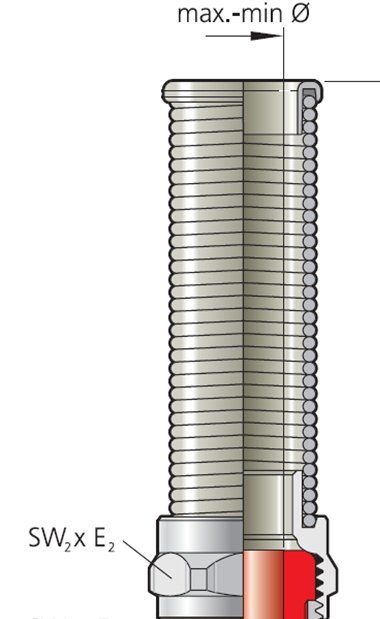 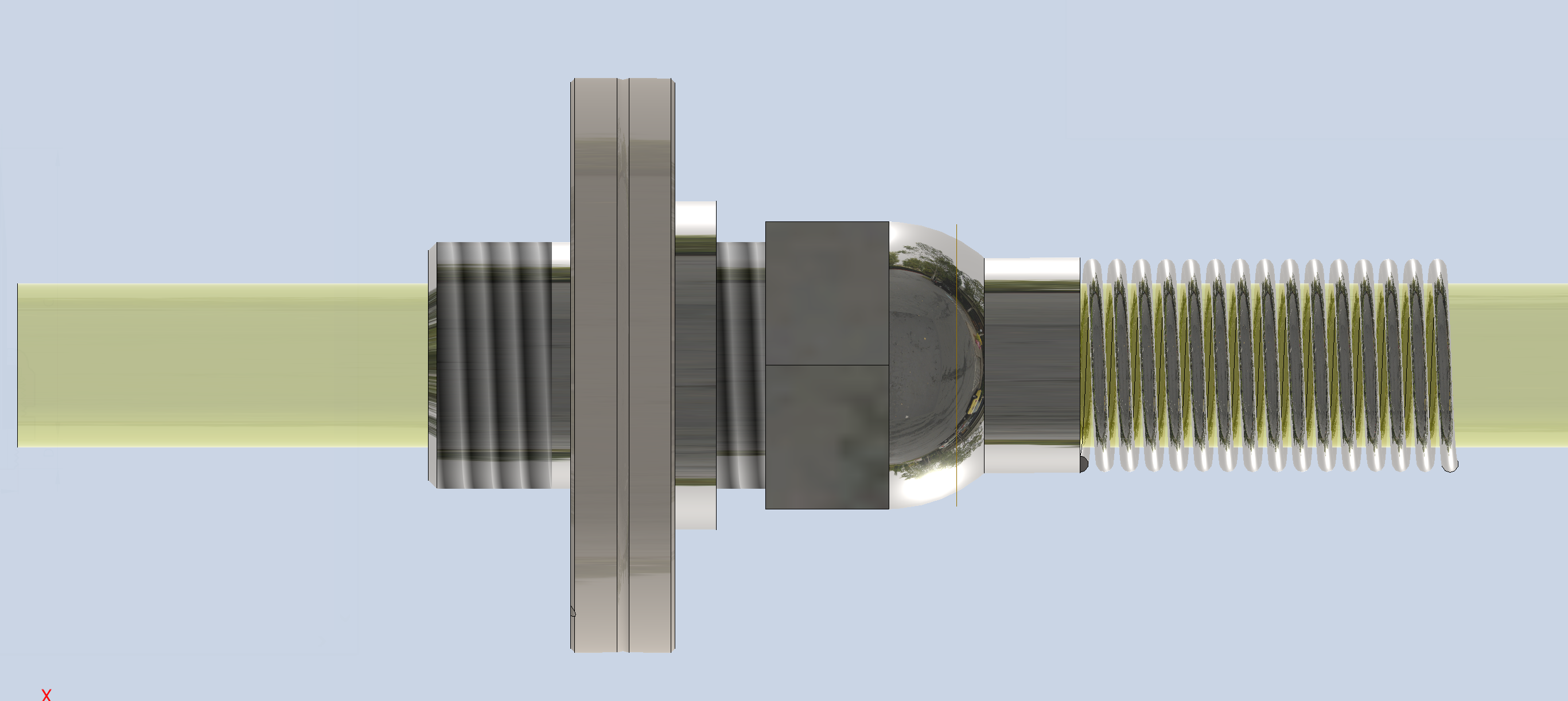 Bending cable gland
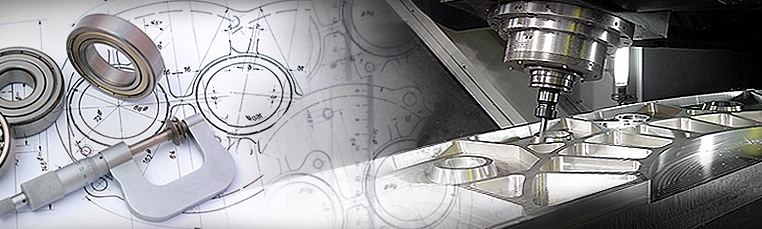 nil volentibus arduum
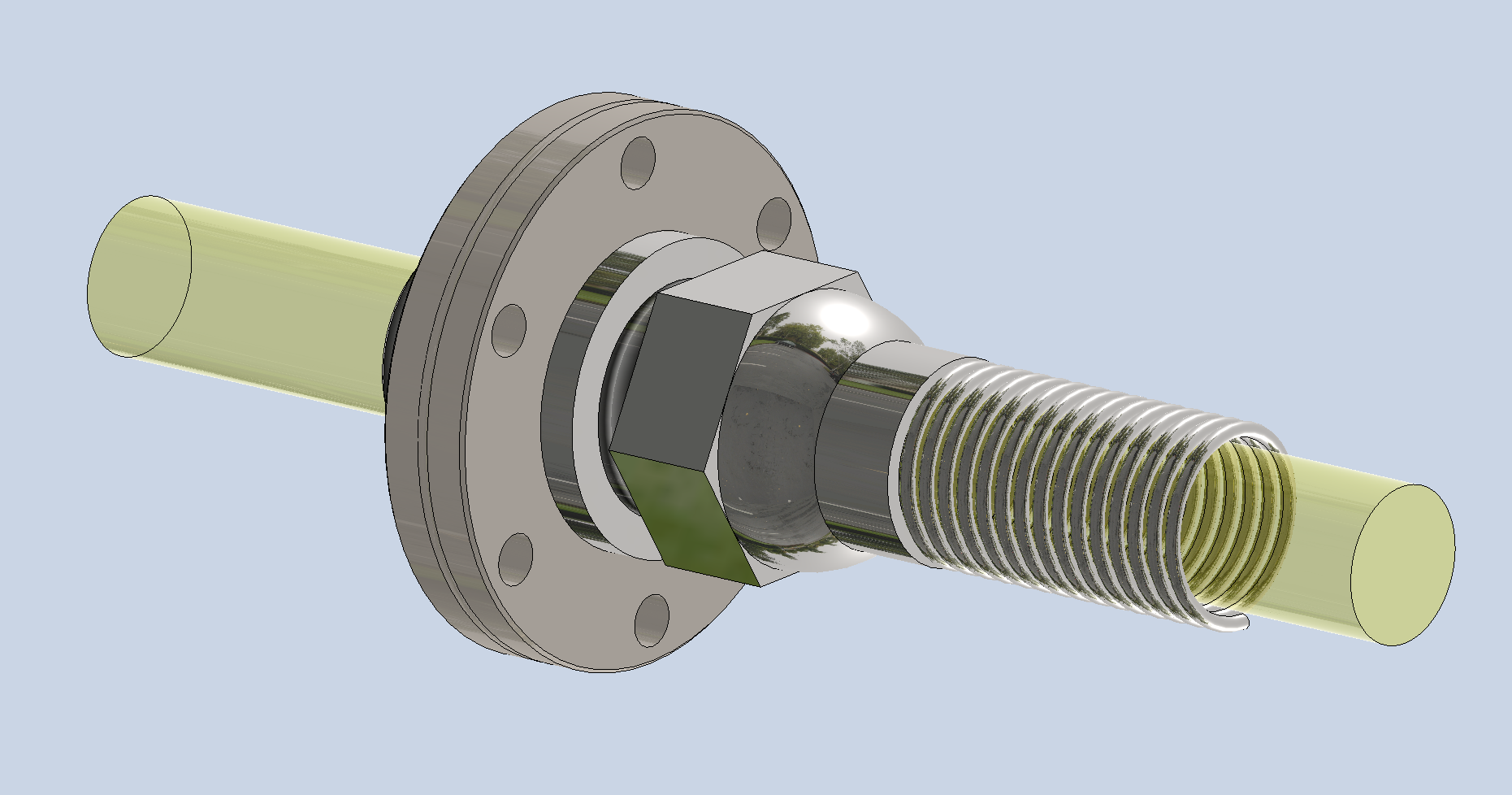 Bending cable gland
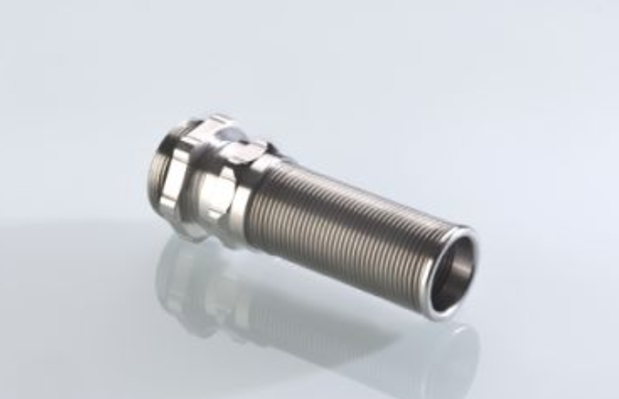 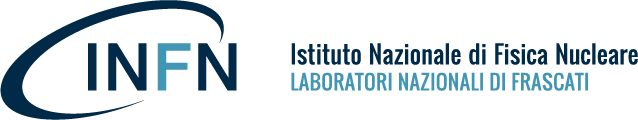 Alessandro Saputi, Ivano Sarra - FNAL 23th July 2020
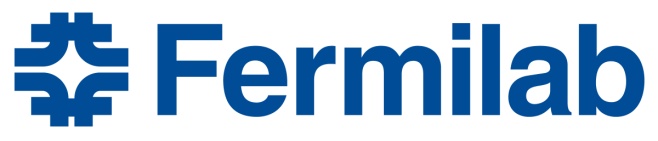 IFB layout
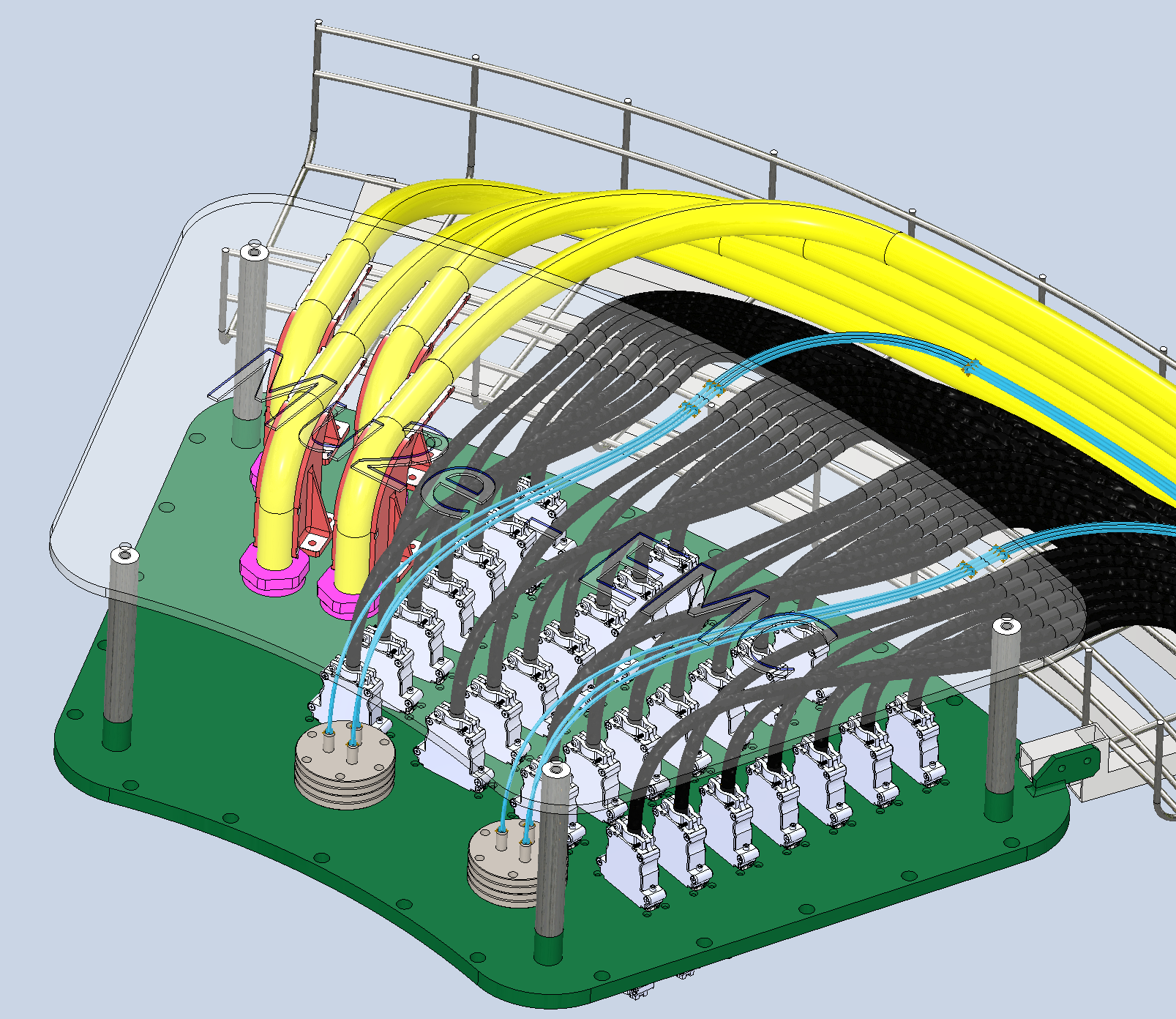 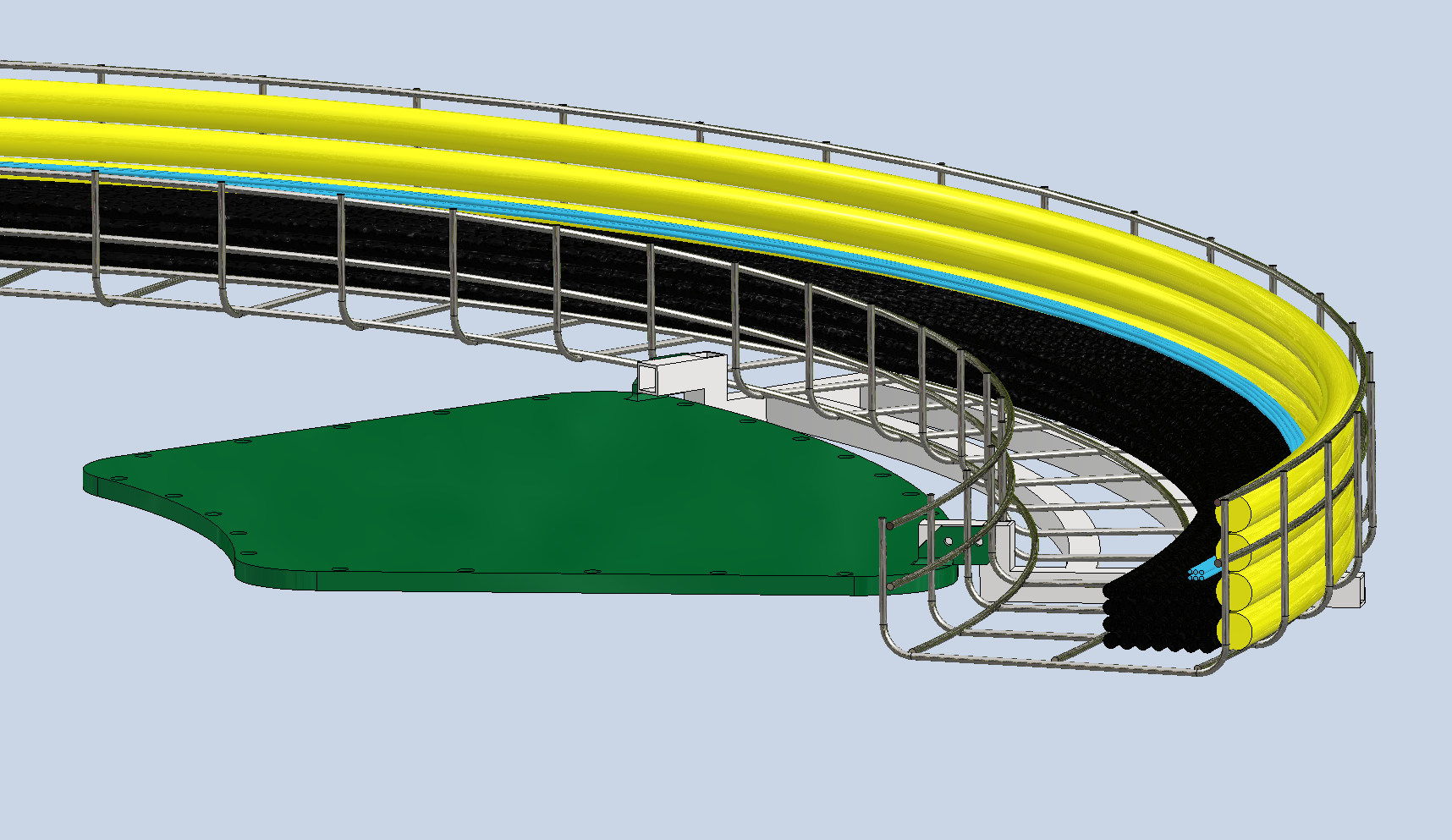 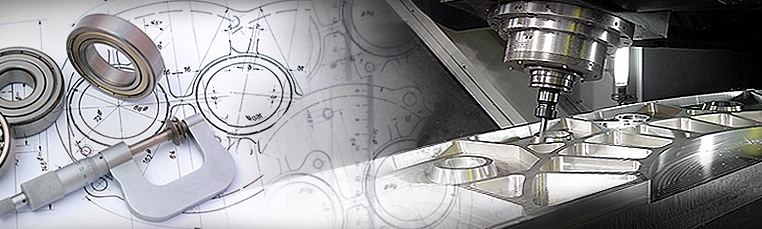 nil volentibus arduum
IFB Tracker Flange
Protection Panel
Cable Tray
IFB EMC Flange
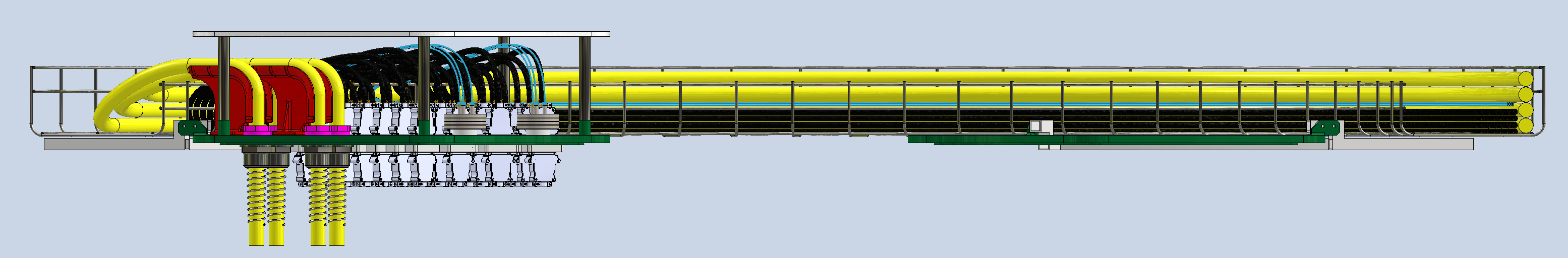 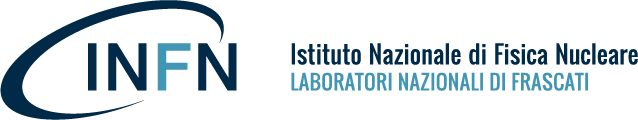 Alessandro Saputi, Ivano Sarra - FNAL 23th July 2020
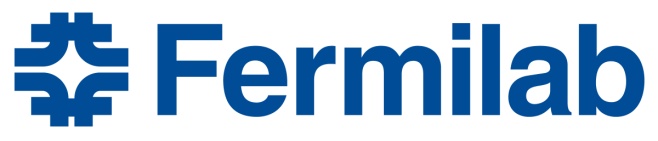 IFB cables & fibers max sizes
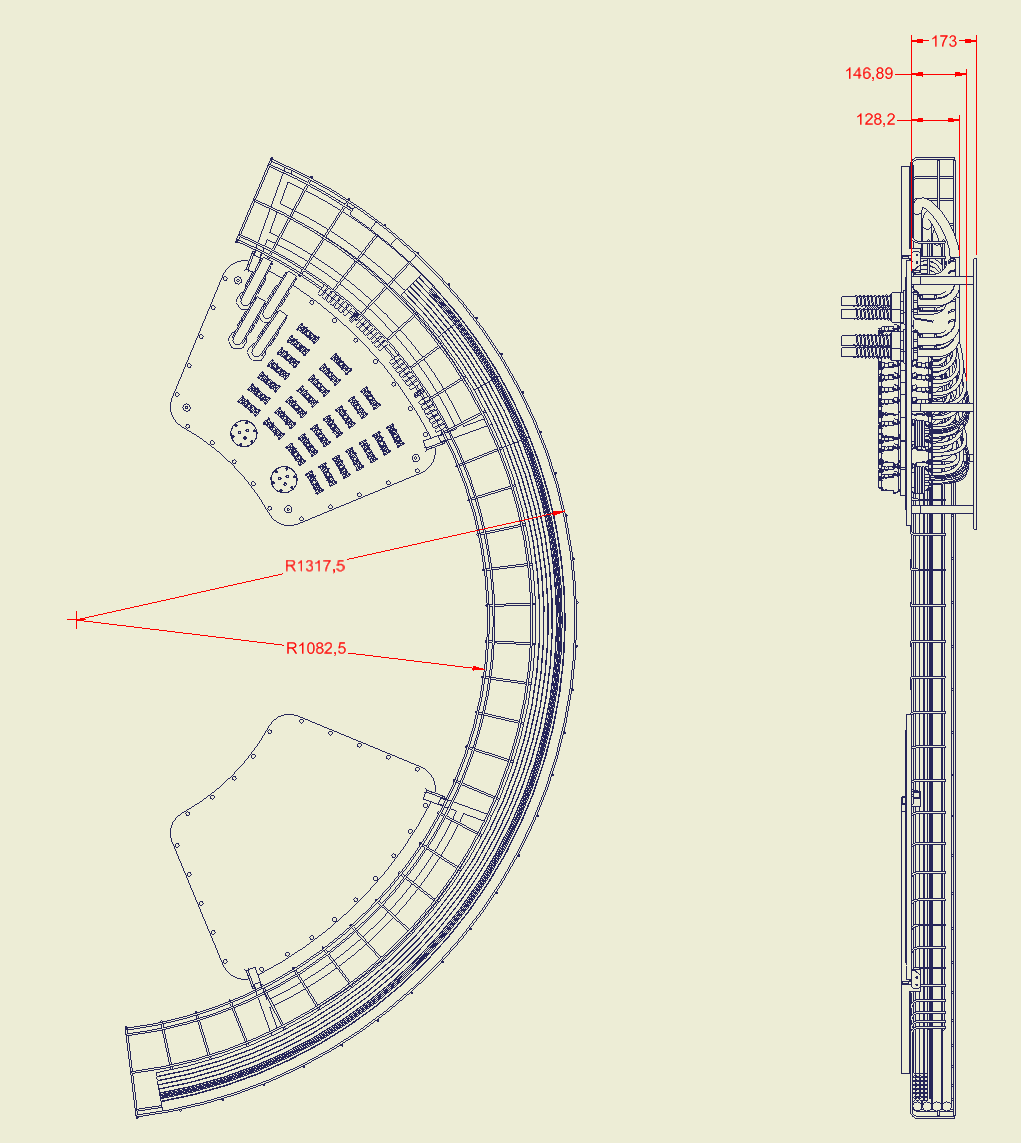 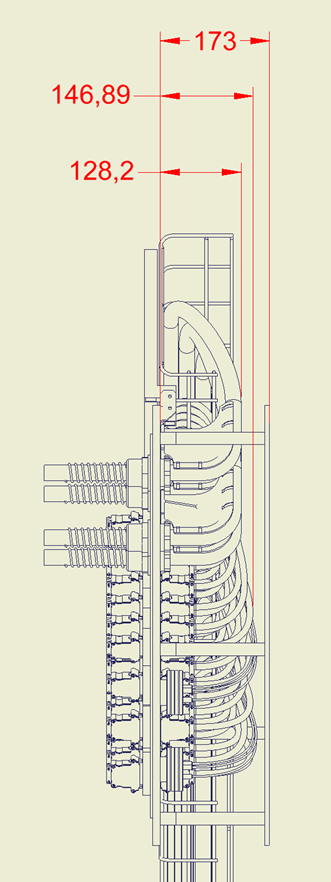 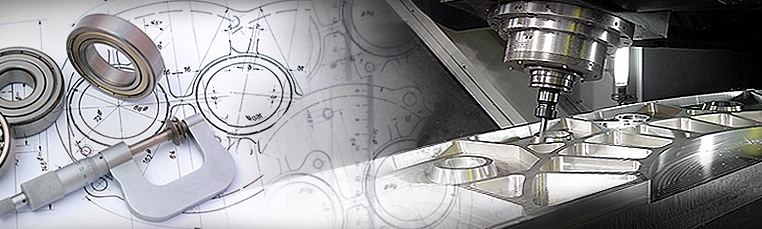 nil volentibus arduum
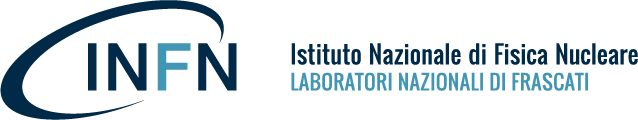 Alessandro Saputi, Ivano Sarra - FNAL 23th July 2020
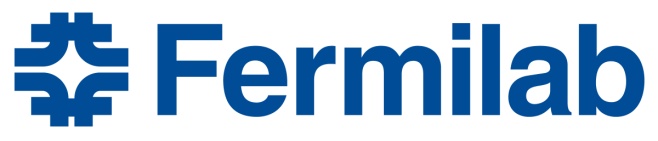 Things to do
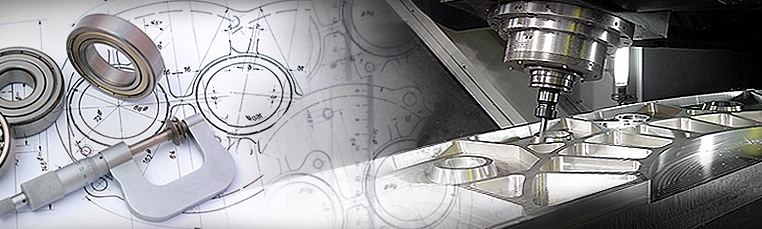 nil volentibus arduum
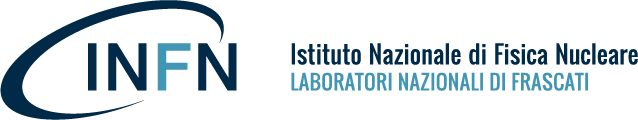 Alessandro Saputi, Ivano Sarra - FNAL 23th July 2020
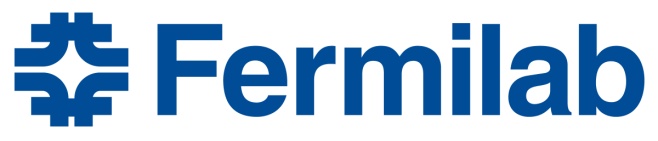 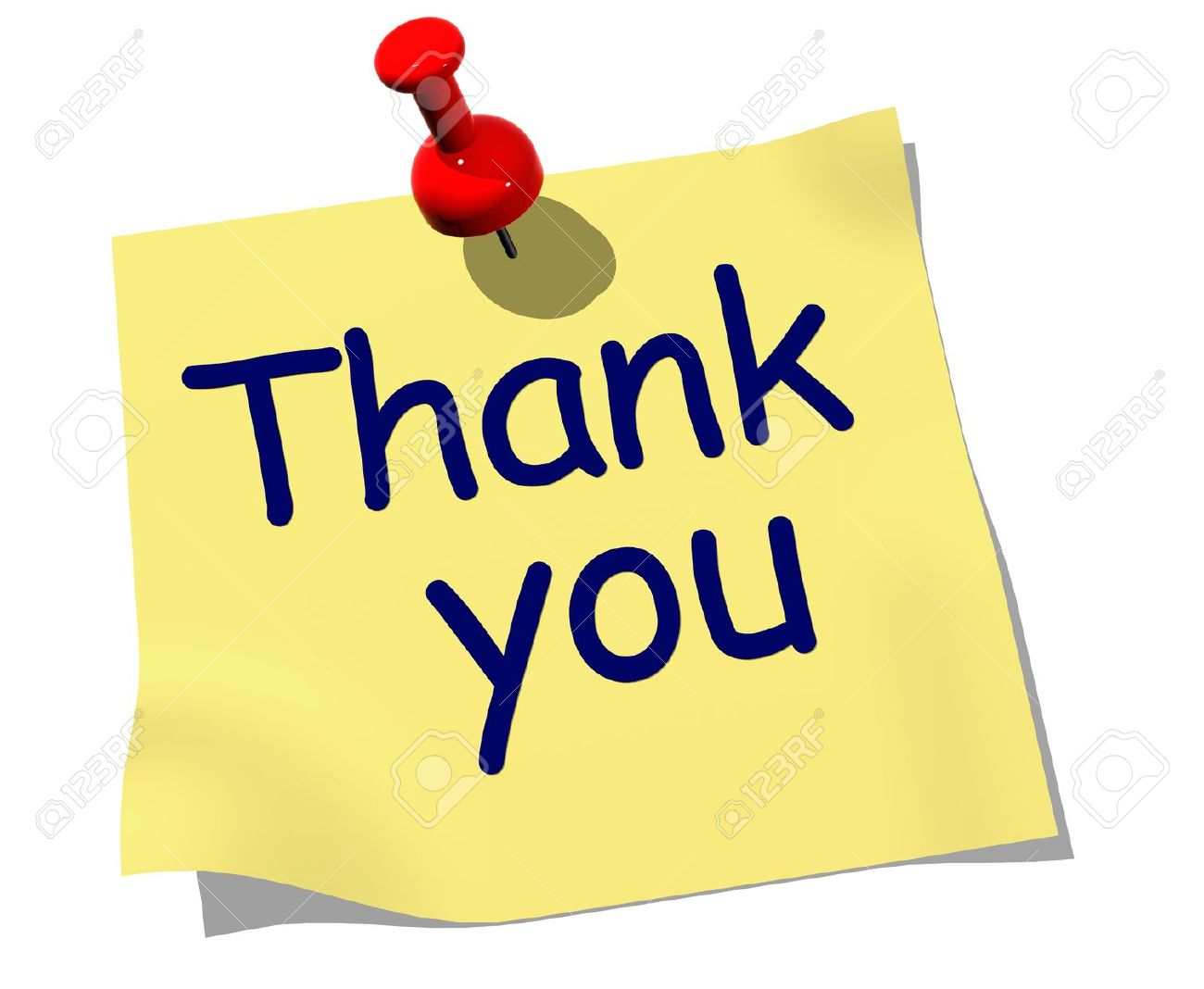 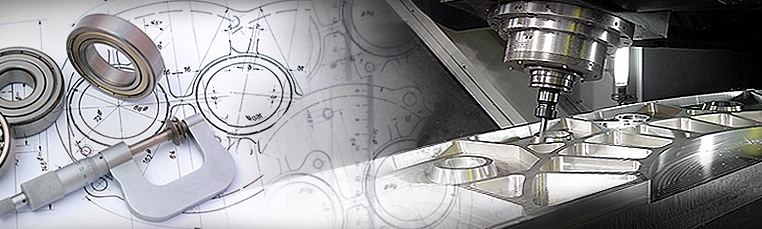 nil volentibus arduum
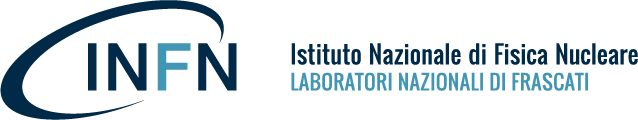 Alessandro Saputi - FNAL 21th April 2020
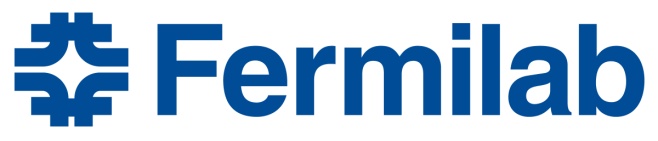 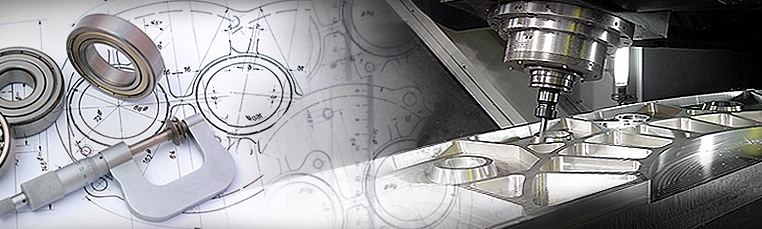 BACKUP
nil volentibus arduum
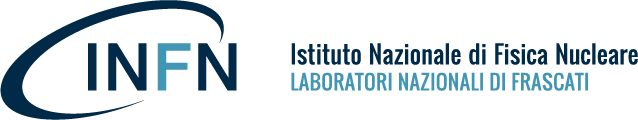 Alessandro Saputi, Ivano Sarra - FNAL 23th July 2020
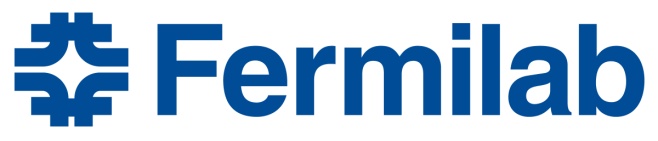 IFB layout
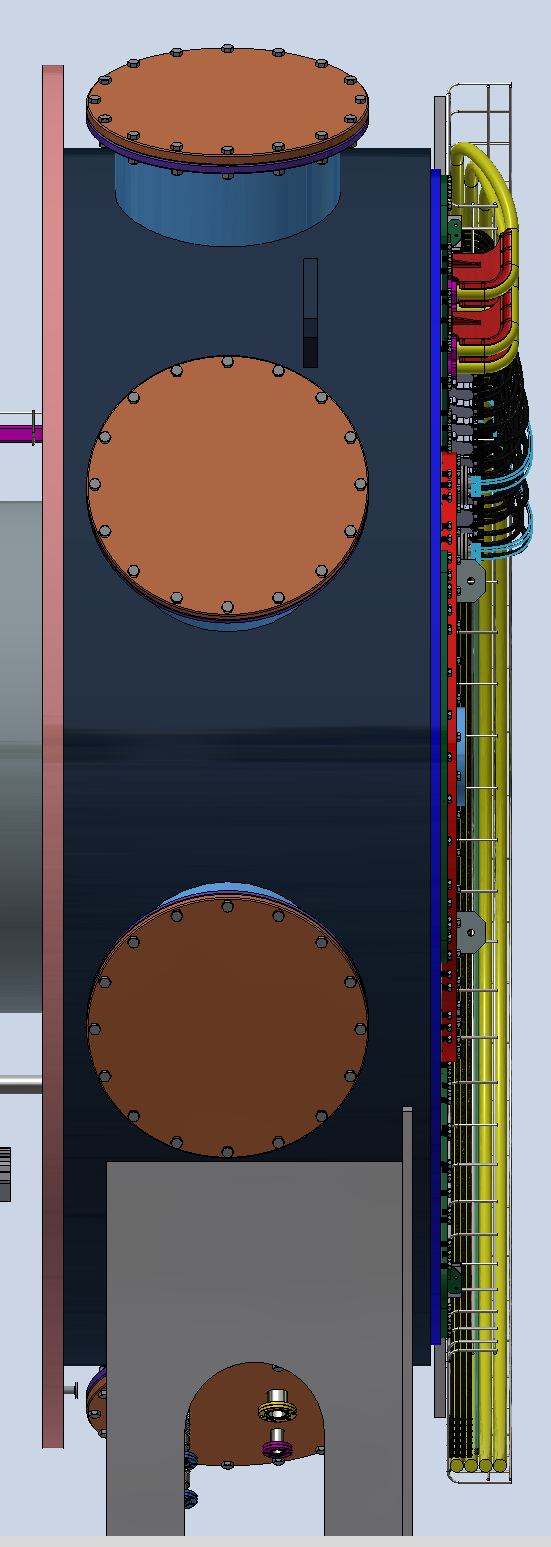 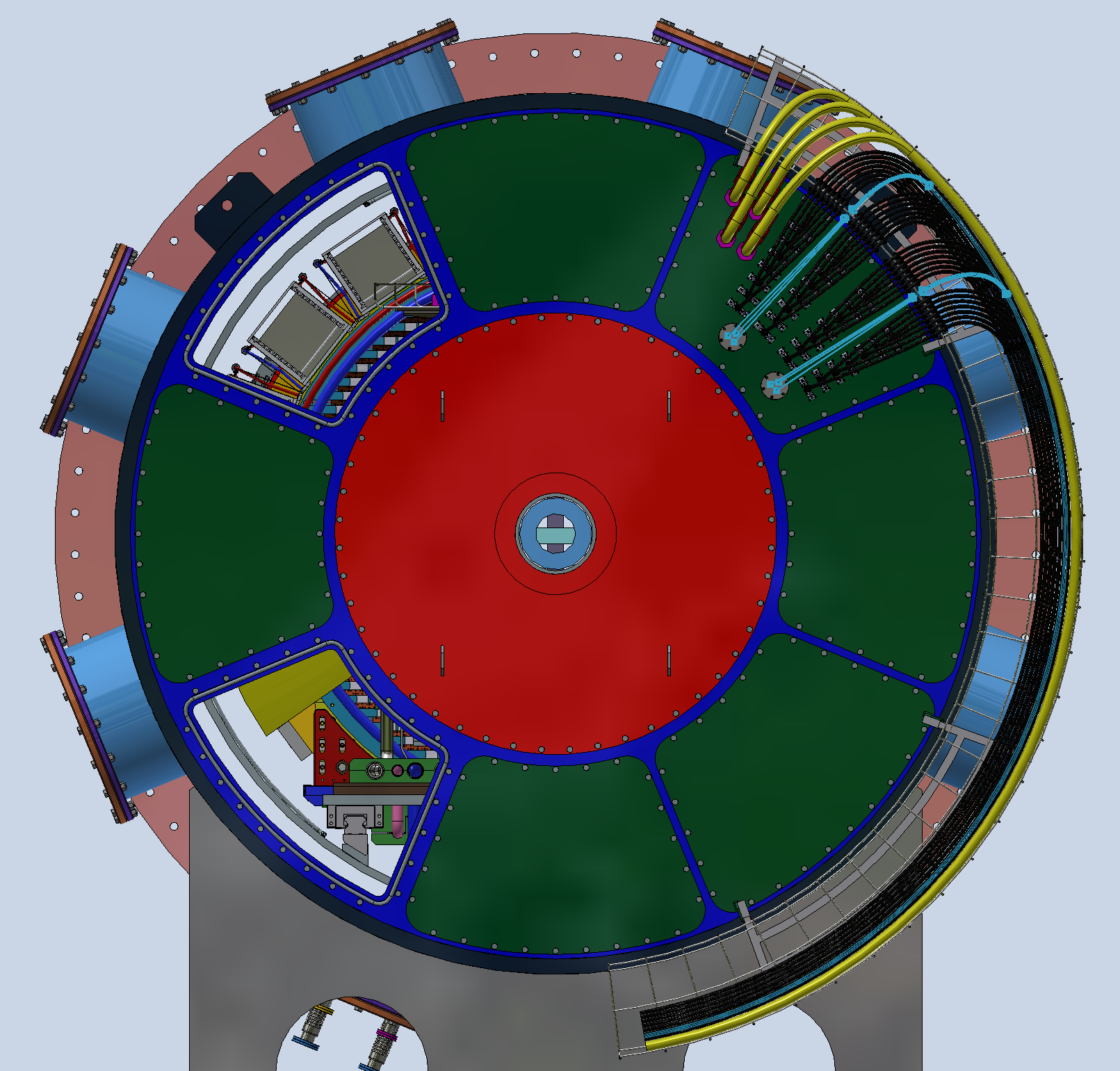 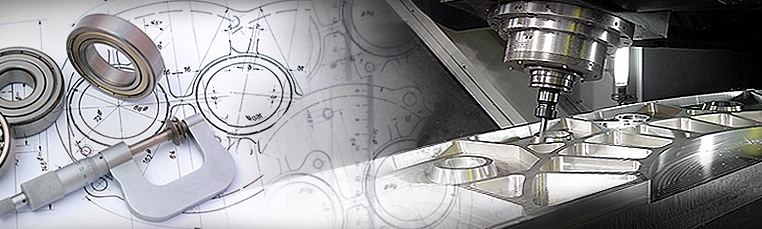 nil volentibus arduum
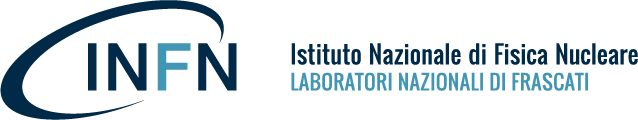 Alessandro Saputi, Ivano Sarra - FNAL 23th July 2020
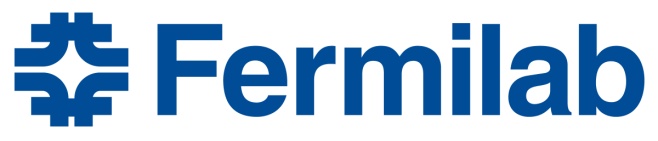